Introduction to MATLAB 4Useful stuff for real programming
Ian BrooksInstitute for Climate & Atmospheric ScienceSchool of Earth & Environment
i.brooks@see.leeds.ac.uk
Infinity & Not-a-Number (NaN)
Some operations return undefined values,
Division by zero returns Infinity (& a warning message)1/0ans = inf
Division of zero by zero returns NaN1/0ans = NaN
NaN does not plot – useful as a bad data marker.Data(iibad) = NaN 	sets points selected by 					       	iibad = NaN
Multidimensional Arrays
>> A = pascal(4);
>> A(:,:,2) = magic(4)
A(:,:,1) =
     1     1     1     1
     1     2     3     4
     1     3     6    10
     1     4    10    20
A(:,:,2) =
    16     2     3    13
     5    11    10     8
     9     7     6    12
     4    14    15     1
>> A(:,:,9) = diag(ones(1,4));
Page N
1   0   0   0
 0   1   0   0
 0   0   1   0
 0   0   0   1
0   0   0   0
 0   0   0   0
 0   0   0   0
 0   0   0   0
Page 1
16   2   3  13
 5  11  10   8
 9   7   6  12
 4  14  15   1
1   1   1   1
 1   2   3   4
 1   3   6  10
 1   4  10  20
[Speaker Notes: Multidimensional Arrays

Multidimensional arrays in MATLAB are simply arrays with more than two subscripts. 

A three-dimensional array might represent three-dimensional physical data, for example, the temperature in a room, sampled on a rectangular grid. Or, it might represent a sequence of matrices, A(k), or samples of a time-dependent matrix, A(t). In the second case, the (i, j)th element of the kth matrix is denoted by A(i,j,k).

To create a simple three-dimensional array from the command line, look at the following example. Start with a simple 3-by-3 matrix:
>> A = [5 7 8; 0 1 9; 4 3 6]

You can then create an additional dimension, or page, simply by typing
>> A(:,:,2) = [ 1 0 4; 3 5 6; 9 8 7]

Just like two-dimensional arrays, when you add elements and expand the size of the array, unspecified elements are set to zero to maintain rectangularity.  For example,
>> A(:,:,4) = [1 2 3; 4 5 6; 7 8 9]

You can extend arrays into higher dimensions by using similar indexing and assigning.
>> A(:,:,4,3,2,5,4,8,3) = ones(3,3)]
Squeeze
If we extract a slice from a 3D array: 
> slice = A(1,:,:)
> size(slice)

ans =

     1     4     9

Slice is STILL 3D, but one dimension is only 1 element deep. Can’t contour/pcolor plot because those function need a 2D array.
> slice = squeeze(slice);
> size(slice)

ans =

     4     9

squeeze function removes any dimensions that are just 1 deep
String to number conversion (and back)
String to number:
N = str2num([’34 35’]) 
N =

    34    35

Number to string:
tstr = [num2str(12),’:’,...
        num2str(15),’:;,...
        num2str(34)]
tstr =

    ‘12:15:34’
>> mystr = ‘The time is 12:30:15pm’

>> tempdata = str2num([mystr(13:14);mystr(16:17);mystr(19:20)])
tempdata = 
    12
    30
    15

>> tempdata = sscanf(mystr,'%*11c %d:%d:%d')
tempdata = 
    12
    30
    15
SAVING DATA
MATLAB uses its own platform-independent file format for saving data – files have a .mat extension
The save command saves variables from the workspace to a named file (or matlab.mat if no filename given)
save FILENAME  – saves entire workspace to filename.mat
save filename var1 var2 – saves named variables to filename.mat
By default save overwrites an existing file of the same name, the –append switch forces appending data to an existing file (but variables of same name will be overwritten!)
save filename var1 var2 ... -append
If a filename has spaces in it must be enclosed in quotessave ‘my long filename’ var1 var2 ...

Can save a subset of variables matching distinct patternssave filename pattern1 pattern2 ...E.g. variables: x1 x2 x3 y1 y2 y3 z1 z2 z3save all_x x*		 saves x1  x2  x3save all_ones *1	  saves x1  y1  z1
save command has  functional form where filename, variables, and options are passed as stringssave(‘my filename’,’var1’,’var2’)Can use this form to pass filenames and variable names as string variables…useful to allow them to be defined interactively or by code rather than specified in advance.myfilename = ‘my new filename’myvar = ‘var1’save(myfilename,var1)
Loading data
Data is loaded back into workspace from a .mat file with the ‘load’ command
load filename – loads entire .mat file
load filename var1 var2 …– loads named variables
Again, a functional form of load command is available
load(filename,var1,var2,...)

ASCII files can be loaded directly with –ascii option
load filename –ascii – loads contents of an ascii flatfile as a variable called ‘filename’. The ascii file must contain a rectangular array of numbers so that it loads into a single matrix – no text headers.
X=load(‘filename’,’-ascii’) – loads the ascii file into a variable ‘X’ – file must contain a simple 2D matrix of numbers only
Import & Export of Data
Most of your data starts off outside matlab…you need to get it imported.
Simple ascii files: > load file.txt –ascii
Import ‘Wizard’
Start from ‘file’ menu
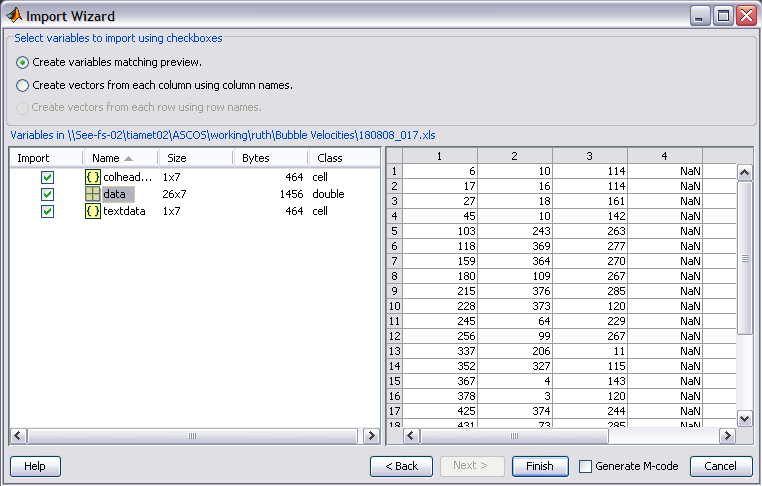 Allows selection & inspection of data being imported
ImportData function
Importdata: imports data from known common file formats, including Excel spreadsheets.

From Excel file, importdata will try and break down contents of a spreadsheet into consistent blocks of data (it won’t always work!)
> temp = importdata(files(n).name)
temp = 
          data: [1x1 struct]
      textdata: [1x1 struct]
    colheaders: [1x1 struct]

> temp.data
ans = 

    Sheet1: [27x7 double]
Importdata returns a data structure
Low-level file input and output is very similar to that in 'C', but with inherent vectorization.
Files are opened with
	> fid = fopen(filename)
	> fid = fopen(filename,mode)

fid is a file identifier, used as a reference to the file for all subsequent read and write operations
Files are closed with:
	> fclose(fid)
fopen modes
'r'	Open file for reading (default).
'w'	Open file, or create new file, for writing; discard existing contents, if any.
'a'	Open file, or create new file, for writing; append data to the end of the file.
'r+'	Open file for reading and writing.
'w+'	Open file, or create new file, for reading and writing; discard existing contents, if any.
'a+'	Open file, or create new file, for reading and writing; append data to the end of the file.
 'A'	Append without automatic flushing; used with tape drives.
'W'	Write without automatic flushing; used with tape drives.
Reading & Writing Formatted Ascii Data
To write formatted data:
> count = fprintf(fid,format,data,...)

To read formatted ascii data:
> data = fscanf(fid,format)
> [A,count] = fscanf(fid,format,size)
	format is a string specifying the ascii data format, same as used in ‘C’ 
	fscanf differs from its ‘C’ equivalent in that it is vectorized – multiple reads of format string carried out until end of file is reached, or matrix size is reached.
Format strings
The format string consists of ordinary characters, and/or conversion specifications indicating data type:

%12e
Initial % character
Conversion character
Field width
%c	Sequence of characters; number specified by field width
%d	Base 10 integers
%e, %f, %g	Floating-point numbers
%i	Defaults to base 10 integers. Data starting with 0 is read as base 8. Data starting with 0x or 0X is read as base 16.
%o	Signed octal integer
%s	A series of non-white-space characters
%u	Signed decimal integer
%x	Signed hexadecimal integer
[...]	Sequence of characters (scanlist)
Add one or more of these characters between the % and the conversion character:

An asterisk (*)	Skip over the matched value. If %*d, then the value that matches d is ignored and is not stored.
A digit string	Maximum field width. For example,  %10d.
A letter	The size of the receiving object, for example, h for short, as in %hd for a short integerl for long, as in %ld for a long integer, or                            %lg for a double floating-		                           point number.
Data provided in ASCII files usually has a form that is easy for people to read, but complicated for a computer to read in, e.g.:
2010/12/01 1	1.4
2010/12/02 2	2.1
2010/12/03 3	1.8
2010/12/04 4	2.1
> fd = fopen(‘myfile.txt’)
> data = fscanf(fd,’%4d/%2d/%2d %d %f’,[5 4])
data =

  1.0e+003 *

    2.0100    2.0100    2.0100    2.0100
    0.0120    0.0120    0.0120    0.0120
    0.0010    0.0020    0.0030    0.0040
    0.0010    0.0020    0.0030    0.0040
    0.0014    0.0021    0.0018    0.0021
> fclose(fd)
> fd = fopen(‘myfile.txt’)
> data = fscanf(fd,’%4d/%2d/%2d %d %f’,[5 4])’

data =

  1.0e+003 *

    2.0100    0.0120    0.0010    0.0010    0.0014
    2.0100    0.0120    0.0020    0.0020    0.0021
    2.0100    0.0120    0.0030    0.0030    0.0018
    2.0100    0.0120    0.0040    0.0040    0.0021

> fclose(fd)
Transpose operator to flip rows/columns in output
Reading whole lines
> tline = fgetl(fid)
	reads the next whole line of text from fid, returning it without the line termination character.
> tline = fgets(fid)
	reads the next line of text, including line termination character.
> tline = fgets(fid,nchar)
	reads nchar characters from the next line of fid, next read will start on next line.
Binary number representation
‘uchar’ – 8-but unsigned interger (1 byte): 0-255	   simple binary number
128
64
32
16
8
4
2
1
0
0
0
0
0
0
0
0
= 0
0
0
0
1
0
1
0
1
= 21
1
0
1
0
0
0
0
1
= 161
1
1
1
1
1
1
1
1
= 255
schar =	signed (+ve and –ve) 8-bit integers : -127:127 
	still only 1 byte, but 1 bit now used to indicate sign. ALL 	computers use an encoding called 2’s complement.	To represent a –ve number:
		- encode magnitude in binary
		- invert digits
		- add 1
+/-
64
32
16
8
4
2
1
invert
-9 =
0
0
0
0
1
0
0
1
and +1
1
1
1
1
0
1
1
0
1
1
1
1
0
1
1
1
A 1 in first place -> number is negative, to recover value invert digits and add 1
0
0
0
0
1
0
0
0
0
0
0
0
1
0
0
1
=  -9
Larger numbers & decimals
Numbers are ALWAYS encoded as integer numbers of bytes (N × 8-bits)

Different machine architectures (PC, unix, CRAY, VMS,…) use different encodings.

BYTE ORDER:
Big-endian 	– most significant byte first
Little-endian 	– least significant byte first
Floating point numbers:
One bit encodes sign
A group of bits encodes an integer representation of magnitude
A smaller group of bits encodes the exponentin base 10: 3.142 = 3142×10-3

You don’t need to know the details of the encoding used…you do need to know which one to specify.
Reading Binary Data
>> data = fread(fid)
>> data = fread(fid,count,precision,skip,format)
	NB. All input parameters except fid are optional.

count may take the forms:
	n	: read n values into a column array
	inf	: read to end of file, data is a column array
      [m,n]	: read enough data to fill a matrix of size [m,n], matrix is filled in column order, and padded with zeros if insufficient data to fill it. m must be a positive integer, n may be inf – read to end of file, data has m rows, and however many columns are required.
> fopen(filename,mode,format)
> data = fread(fid,count,precision,skip,format)
Opens a binary file and treats all data read or written as being of the specified format. This may be necessary to read binary files written under a different operating system.
FORMATS
'cray' or 'c' 	Cray floating point with big-endian byte ordering
'ieee-be' or 'b' 	IEEE floating point with big-endian byte ordering
'ieee-le' or 'l' 	IEEE floating point with little-endian byte ordering
'ieee-be.l64' or 's'	IEEE floating point with big-endian byte ordering and 64-bit long data type
'ieee-le.l64' or 'a'	IEEE floating point with little-endian byte ordering and 64-bit long data type
'native' or 'n' 	Numeric format of the machine on which MATLAB is running (the default)
'vaxd' or 'd' 	VAX D floating point and VAX ordering
'vaxg' or 'g' 	VAX G floating point and VAX ordering
valid precisions
MATLAB	C or Fortran	Interpretation

'schar' 	'signed char'	Signed character; 8 bits
'uchar' 	'unsigned char' 	Unsigned character; 8 bits
'int8'	'integer*1'	Integer; 8 bits
'int16'	'integer*2'	Integer; 16 bits
'int32'	'integer*4'	Integer; 32 bits
'int64'	'integer*8'	Integer; 64 bits
'uint8'	'integer*1'	Unsigned integer; 8 bits
'uint16'	'integer*2'	Unsigned integer; 16 bits
'uint32'	'integer*4'	Unsigned integer; 32 bits
'uint64'	'integer*8'	Unsigned integer; 64 bits
'float32'	'real*4'	Floating-point; 32 bits
'float64'	'real*8'	Floating-point; 64 bits
'double'	'real*8'	Floating-point; 64 bits
Writing Binary Data
>> count = fwrite(fid,data,precision)
>> count = fwrite(fid,data,precision,skip)

Data is a single matrix and is written to the file in column order.
Count is the number of values successfully written.
Time
Working with dates and times can be problematic – we often want year, month, day, hour, minute, second – but manipulating them is tricky.

Serial times (e.g. Julian Day) simplify manipulation of date and time, but need conversion between serial time and ‘broken down’ time bits.

Serial times have a simple incrementing unit of time (seconds, days…) and a fixed reference time. E.g., Julian day is a day of year – only useful within a single year.
Matlab serial time is a serial day, with a reference (start) date (day 0) of:
00:00:00 January 1st 0000AD

A whole set of functions is provided to convert back and forth between Matlab serial time & year, month, day, etc.

Matlab knows leap years etc, so don’t need to worry about accounting for them yourself.
now	return serialtime now.
datevec(T)	return vector of time components for serial time T:[YY, MM, DD, hh, mm, ss]

Try running now, and datevec(now)

datenum(Tvec)	
	return serial time for the date vector Tvec, e.g.

datenum([2009,12,9,15,30,00])
ans =
   7.3412e+005
datestr(T,format)
	returns a formatted date/time string given serial time(s) T. ‘format’ can be a number – specifying one of 31 predefined formats – or a format string specifing a custom format (See matlab HELP)

One problem with use of a serial day is that for short time intervals, the fraction-of-day may be not be exactly represented (rounding errors of binary representation)…can lead to problems trying to match times from 2 separate time series.
Keep going…
You cannot be taught to program, you can only learn by doing it.
Use the help system…it has (almost) all the answers
Library has > 150 books on Matlab, from beginners guides to very specialised applications
Practice – use Matlab for anything and everything, it will be slow at first, but you will learn.